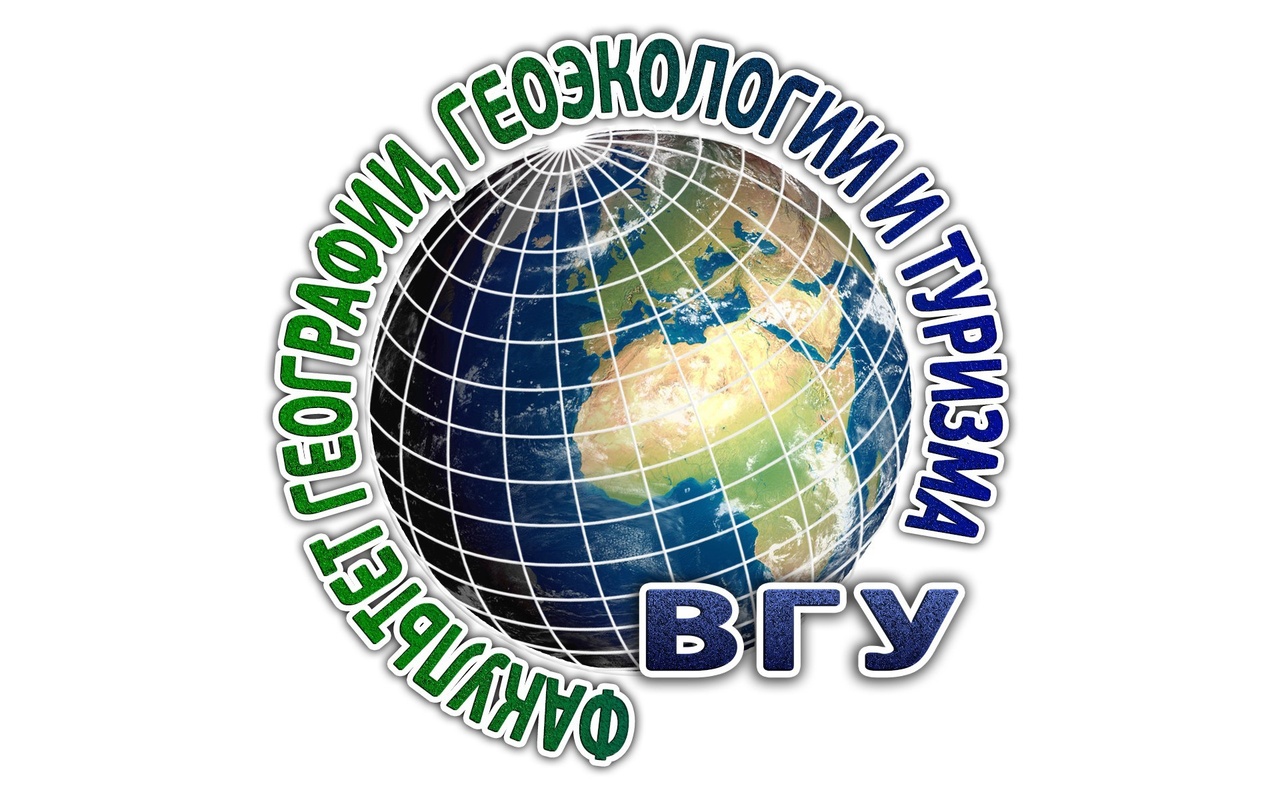 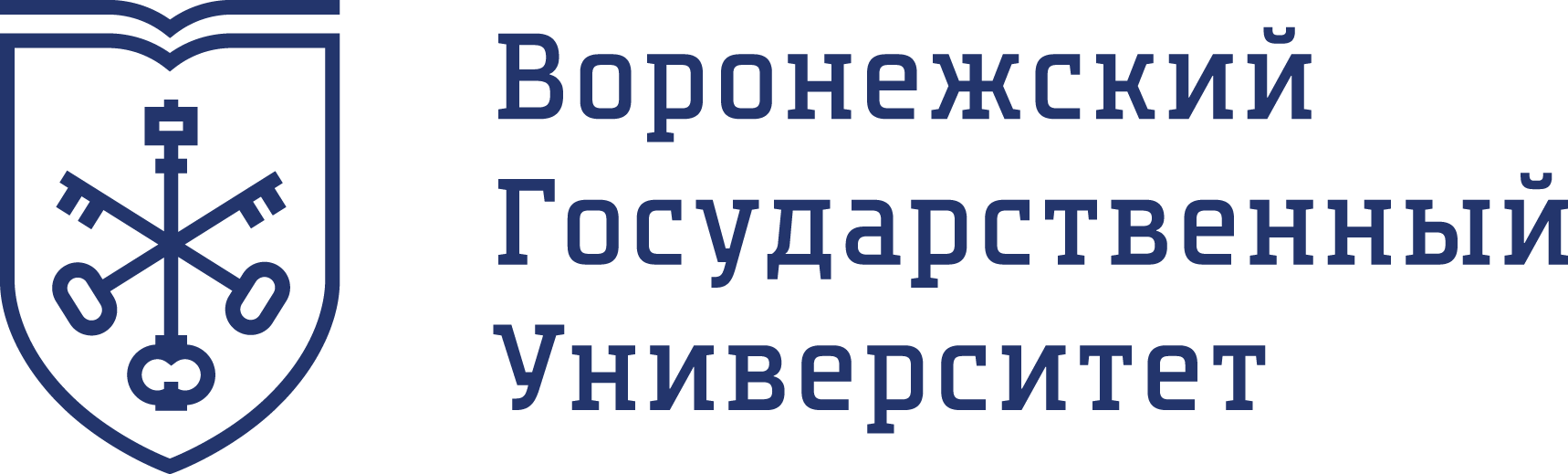 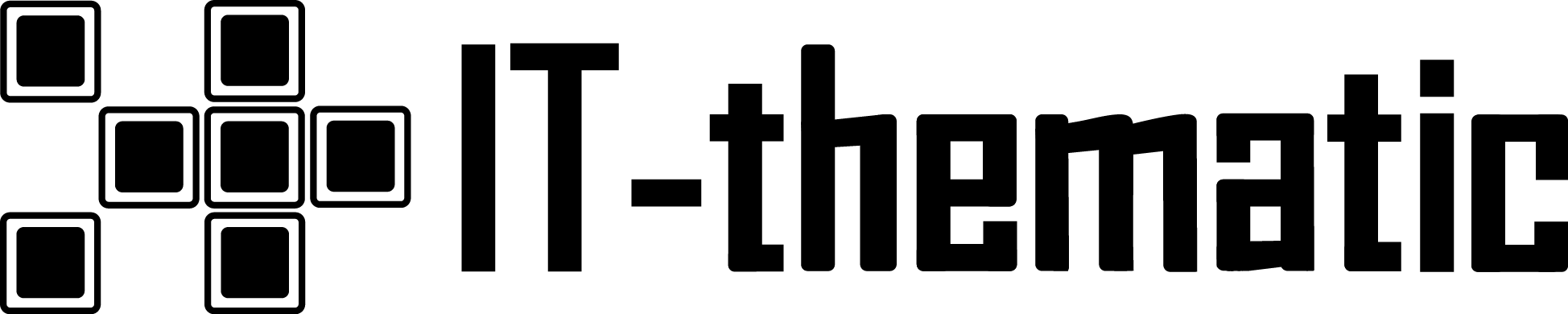 ОПТИМИЗАЦИЯ  УСТАНОВЛЕНИЯ  ГРАНИЦ   ПАХОТНЫХ  ЗЕМЕЛЬПО  МУЛЬТИСПЕКТРАЛЬНОЙ  СЪЕМКЕ НЕЙРОННЫМИ  СЕТЯМИ
Юдин Алексей Андреевич
Сарычев Дмитрий Владимирович
17.09.2024 – МИНСК
Актуальность
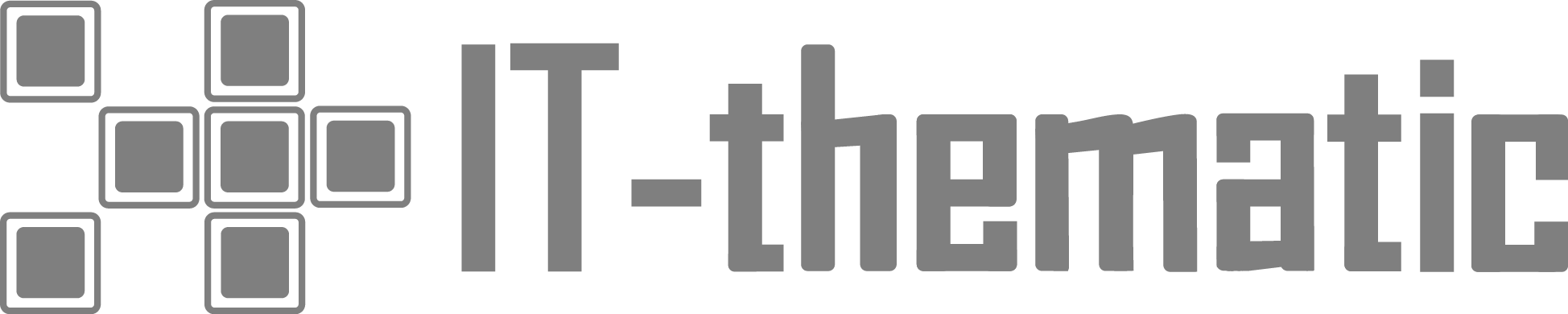 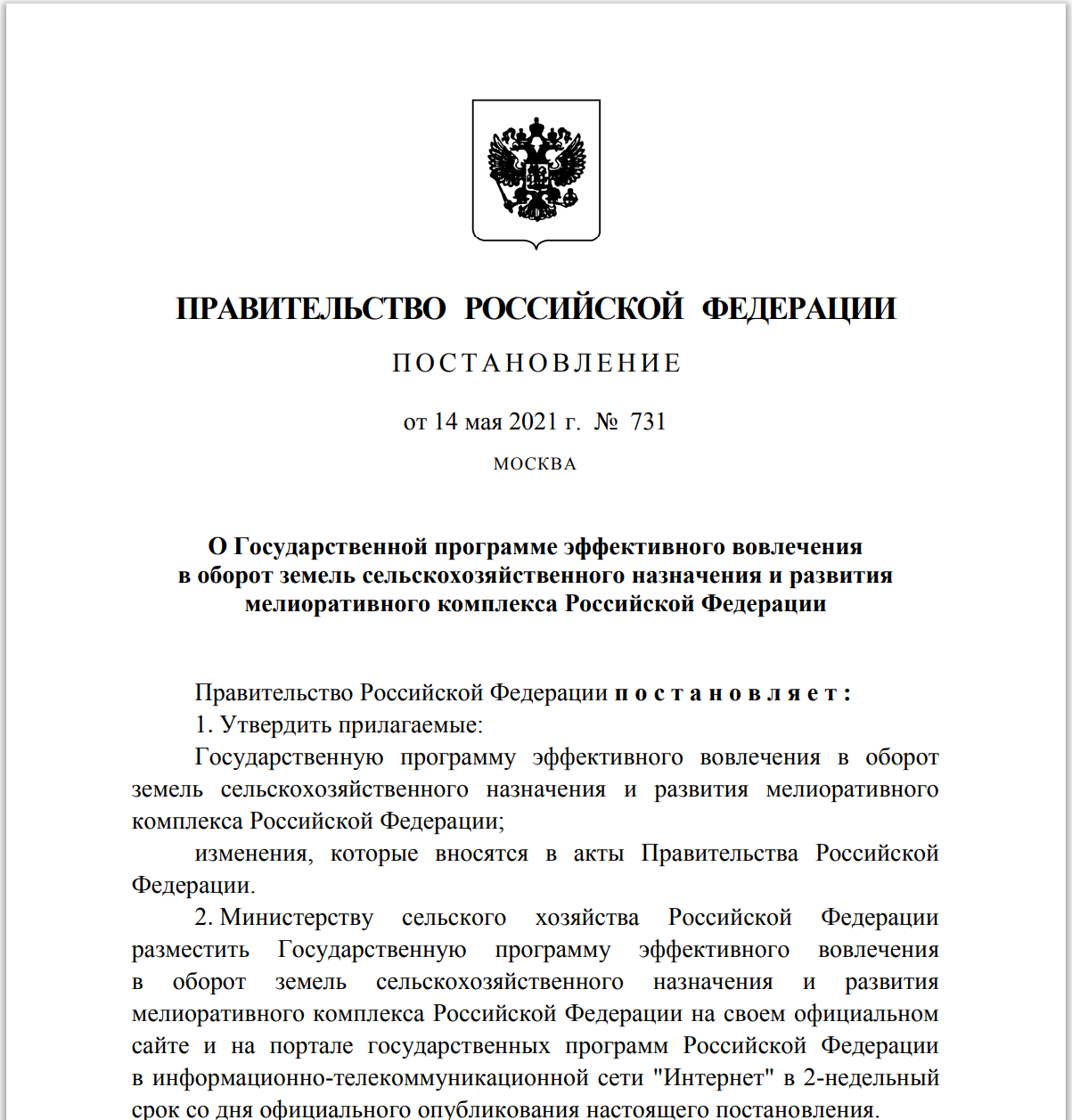 Выделение границ пахотных земель является начальным этапом Государственной программы эффективного вовлечения в оборот земель сельскохозяйственного назначения.
Пространственный и временной охват задачи требует автоматизации. Поэтому, выработка оптимальной методики является важной задачей.

Основные критерии оптимальной методики:
Минимальное количество технологических операций
Вычислительные мощности
Время распознавания
Точность распознавания
2
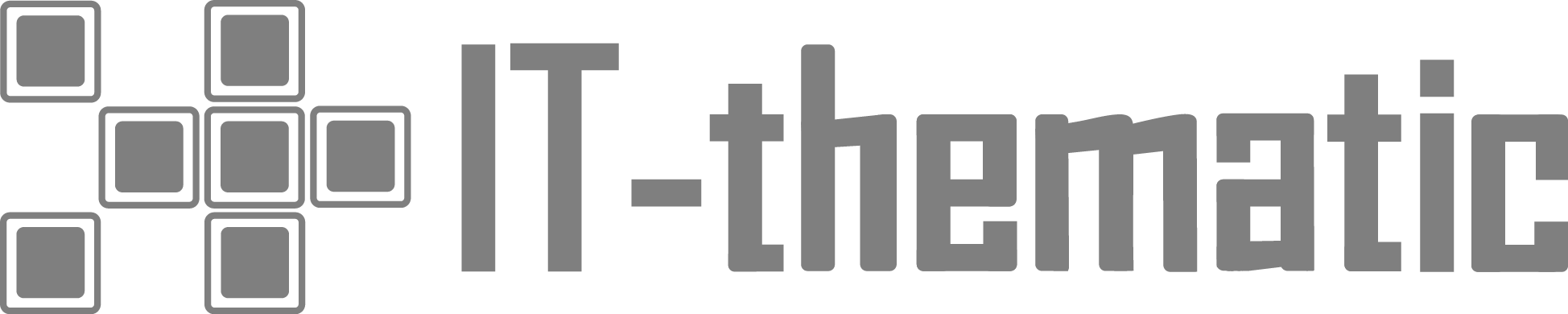 Цель
разработка новых методических подходов для повышения эффективности автоматизированного дешифрирования пахотных земель
Решаемые задачи
Подготовка синтезированных изображений на основе мультиспектральной съемки, оптимальных для дешифрирования пахотных земель.
Создание обучающих и тестовых наборов данных путем разметки пахотных земель на синтезированных изображениях.
Подбор, обучение и тестирование оптимальной модели ИИ.
3
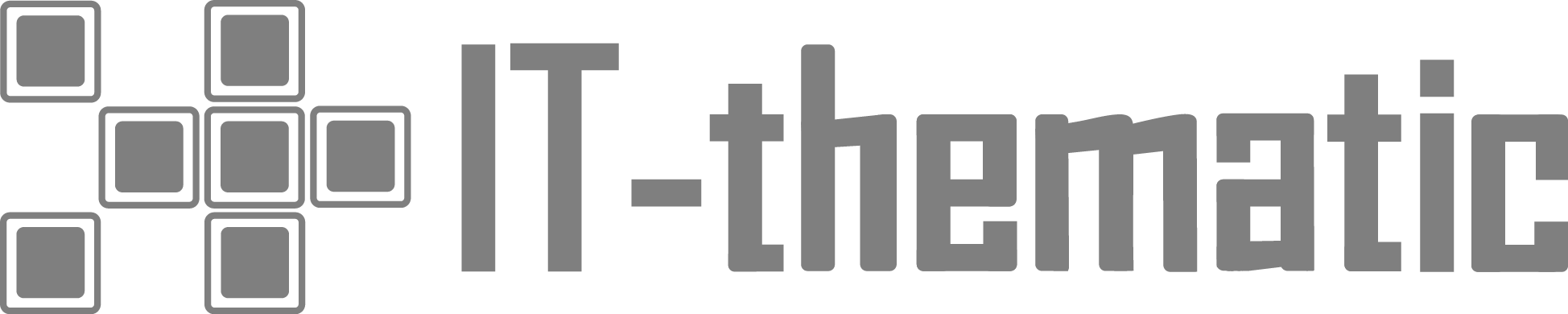 «ТРЁХЛЕТНИЕ  ЦВЕТОСИНТЕЗИРОВАННЫЕ  КОМПОЗИТЫ  NDVI»
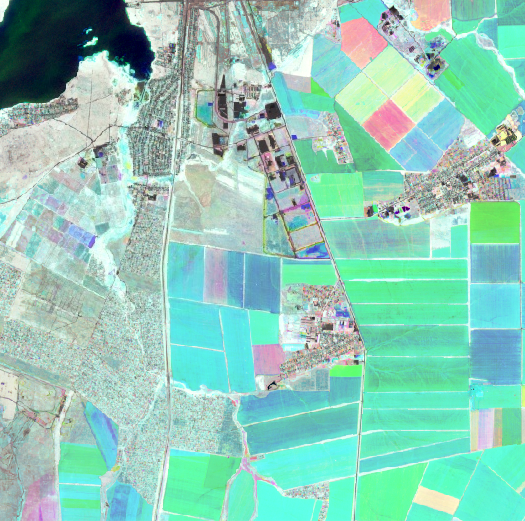 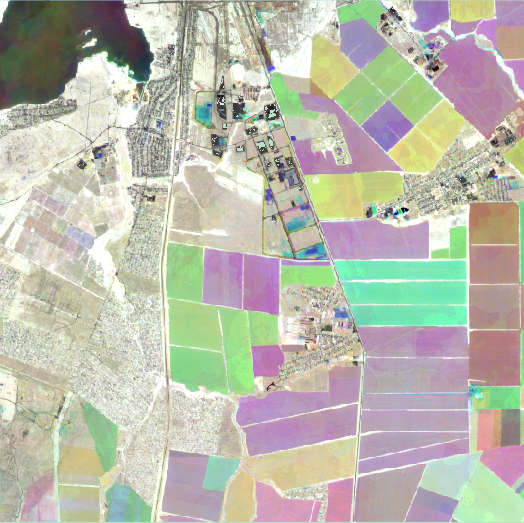 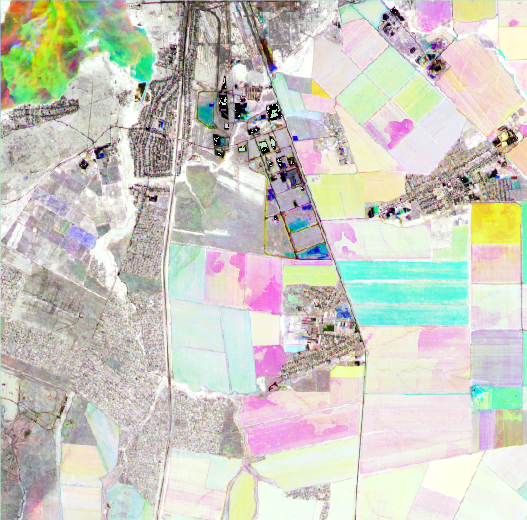 NDVI за случайные даты

просто подготовить: достаточно 1 безоблачного снимка за сезон
оперативность обновления

не учитывает влияние сезонности
усложняют масштабирование ИИ-моделей
Средние NDVI

снижают эффекты от облачности
повышают контрастность целевых объектов

низкая оперативность обновления
ограничивают масштабирование ИИ-моделей
Максимальные NDVI

устраняют влияние облачности
отражает интенсивность севооборота

низкая дифференциации растительности
плохо масштабируются на степные и полупустынные зоны
необходимо масштабирование шкалы значений для перевода в 8-ми битный формат
4
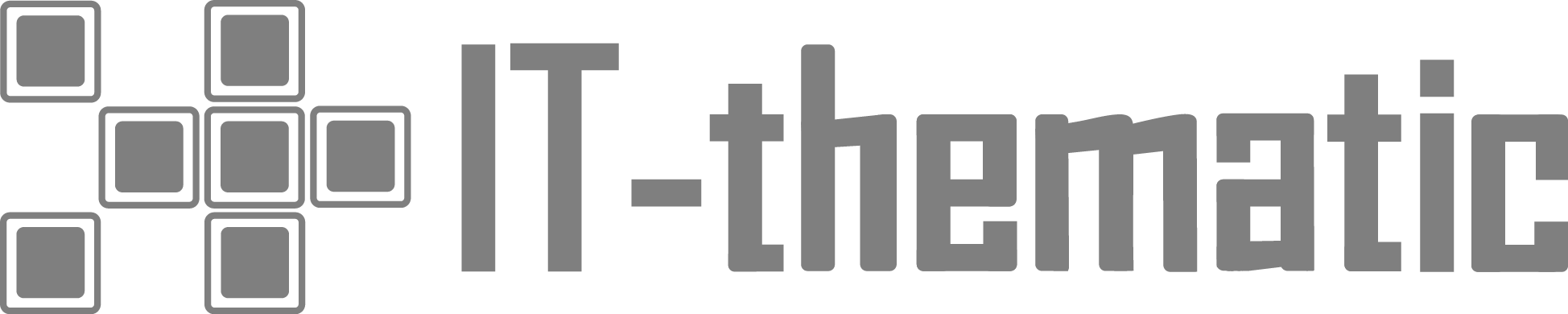 Коэффициенты  ВАРИАЦИЙ  NDVI
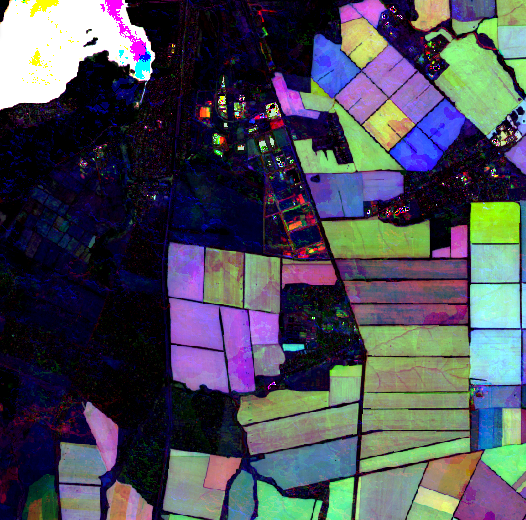 Для распознавания пахотных земель мы предлагаем использовать композиты на основе коэффициентов внутрисезонных вариаций NDVI

высокая контрастность целевых объектов по отношению к фону
значения укладываются в 8 битный растр без масштабирования шкалы
обеспечивают хорошую пространственно-временную масштабируемость ИИ-моделей

необходимость предварительного накопления минимального количества безоблачных снимков
чувствительны к объектам с выраженной внутрисезонной динамикой
чувствительны к облачности
5
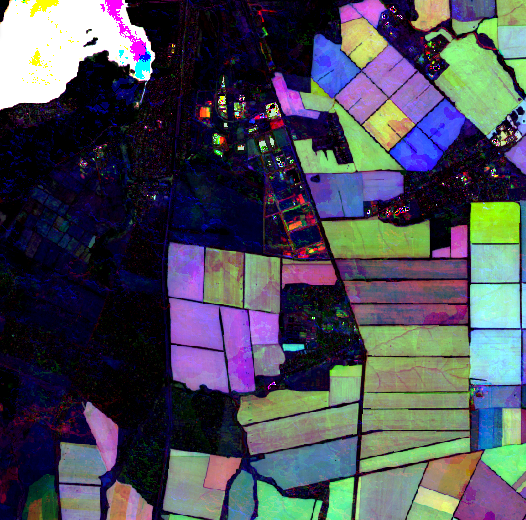 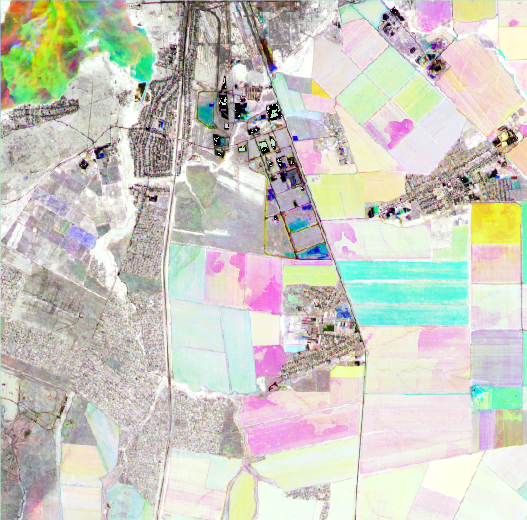 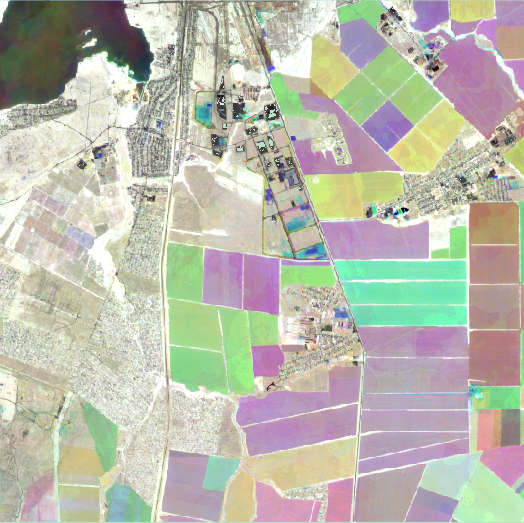 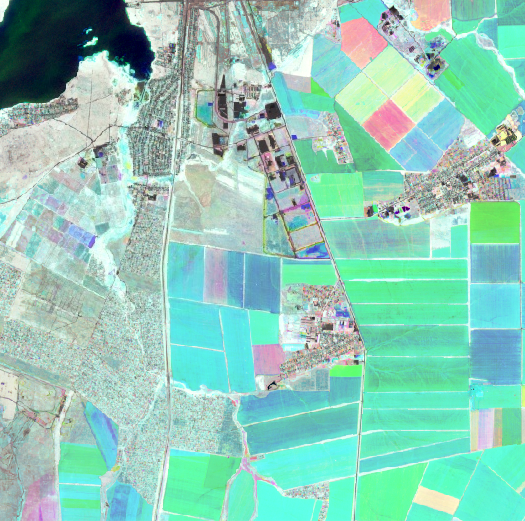 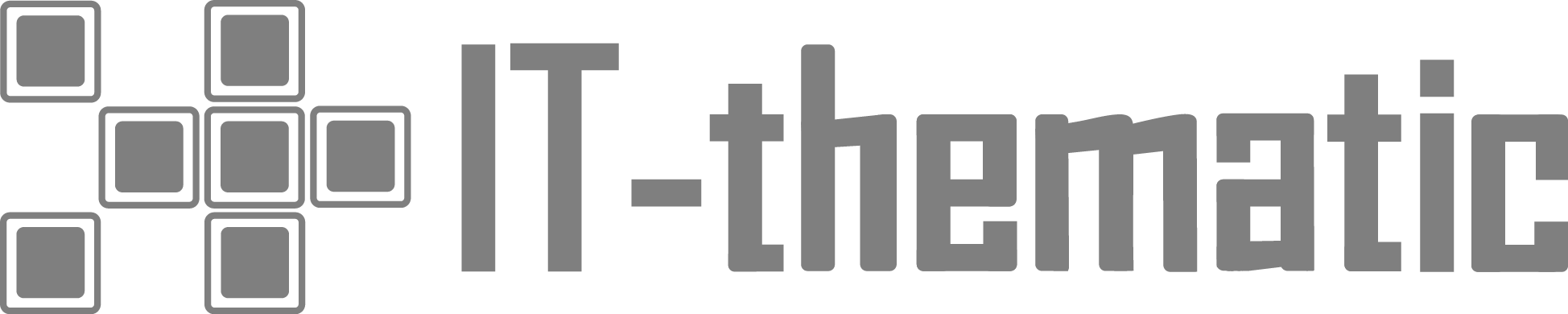 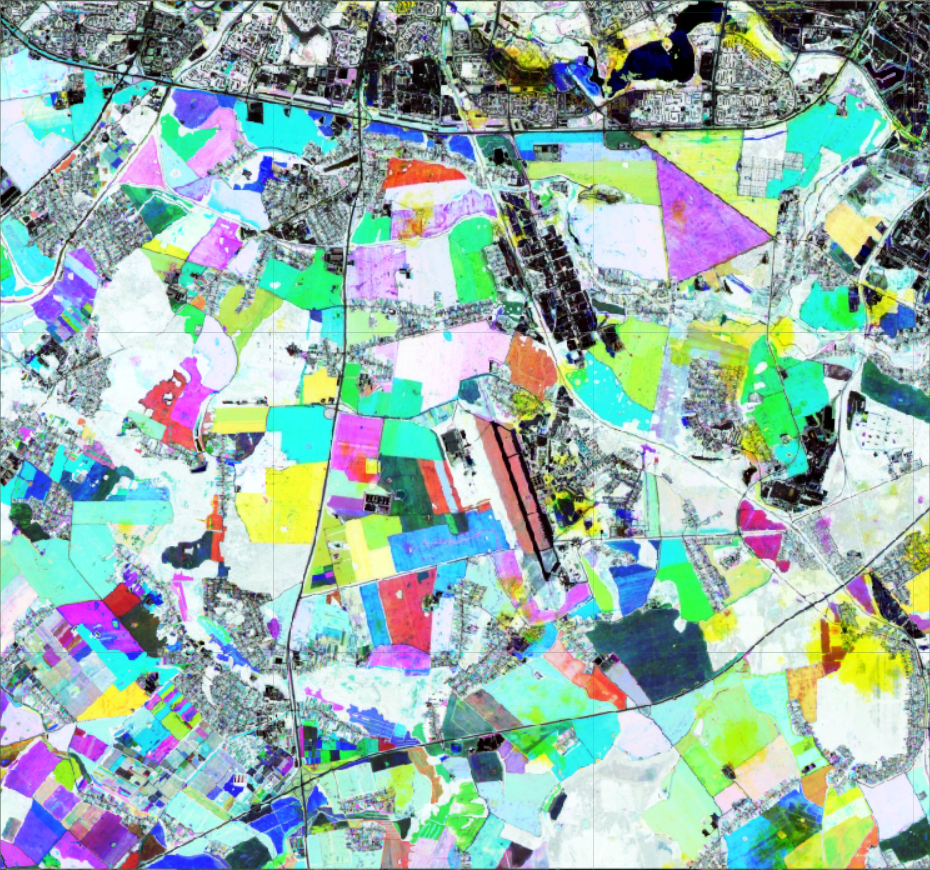 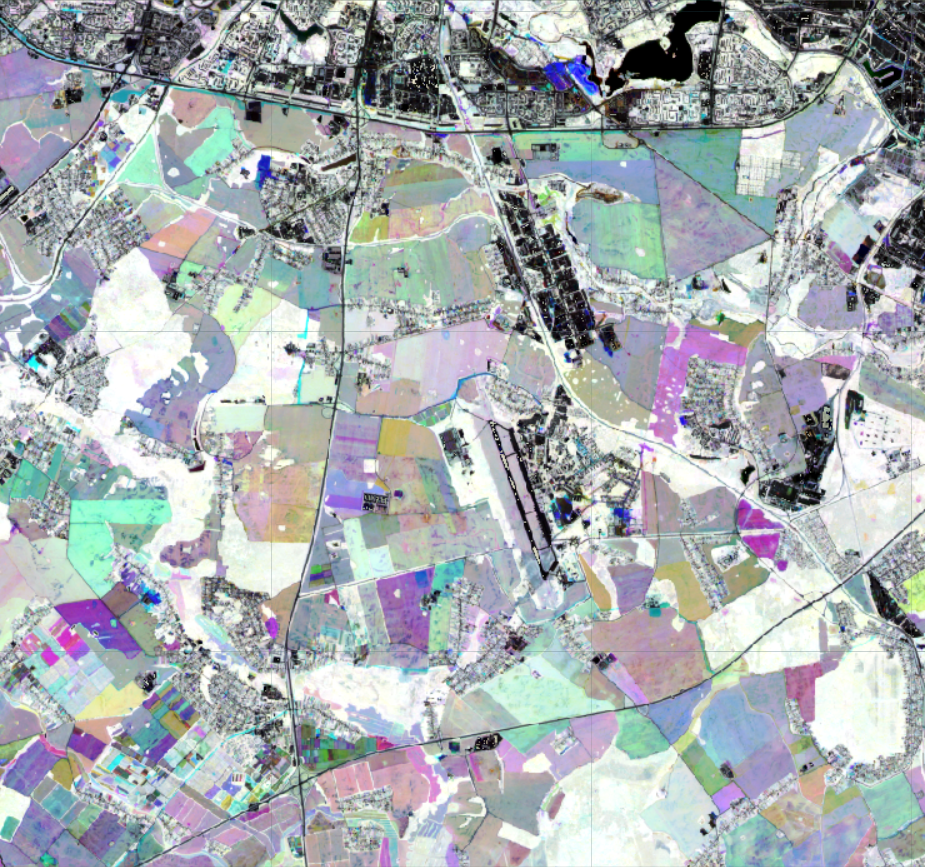 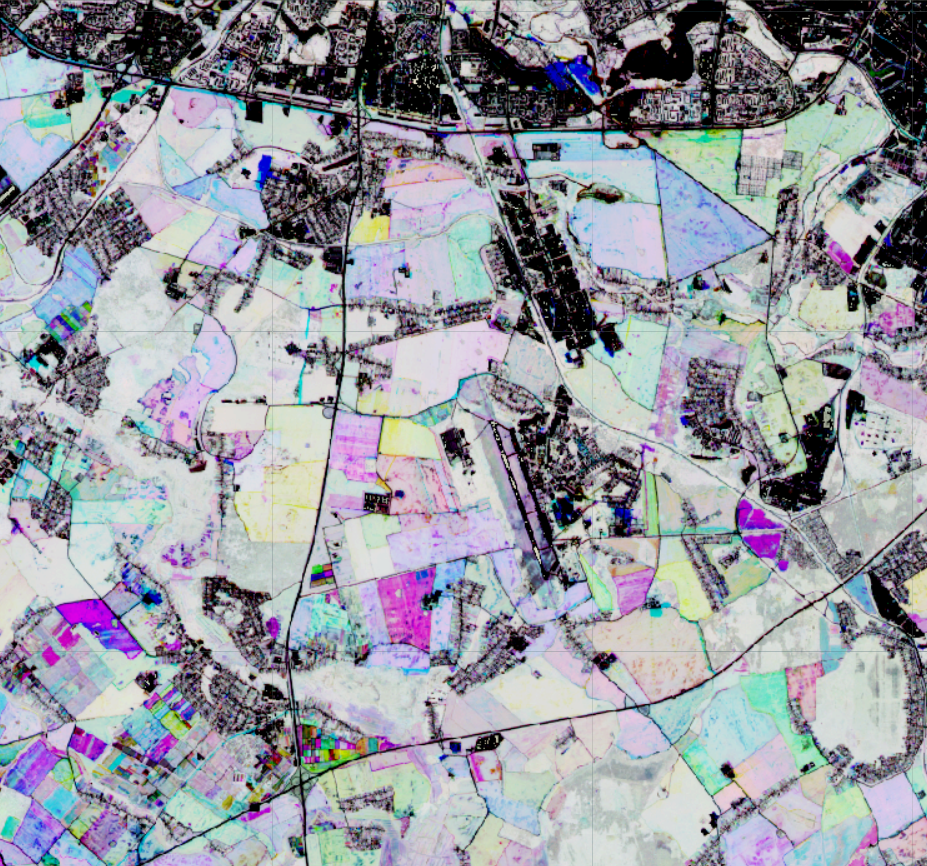 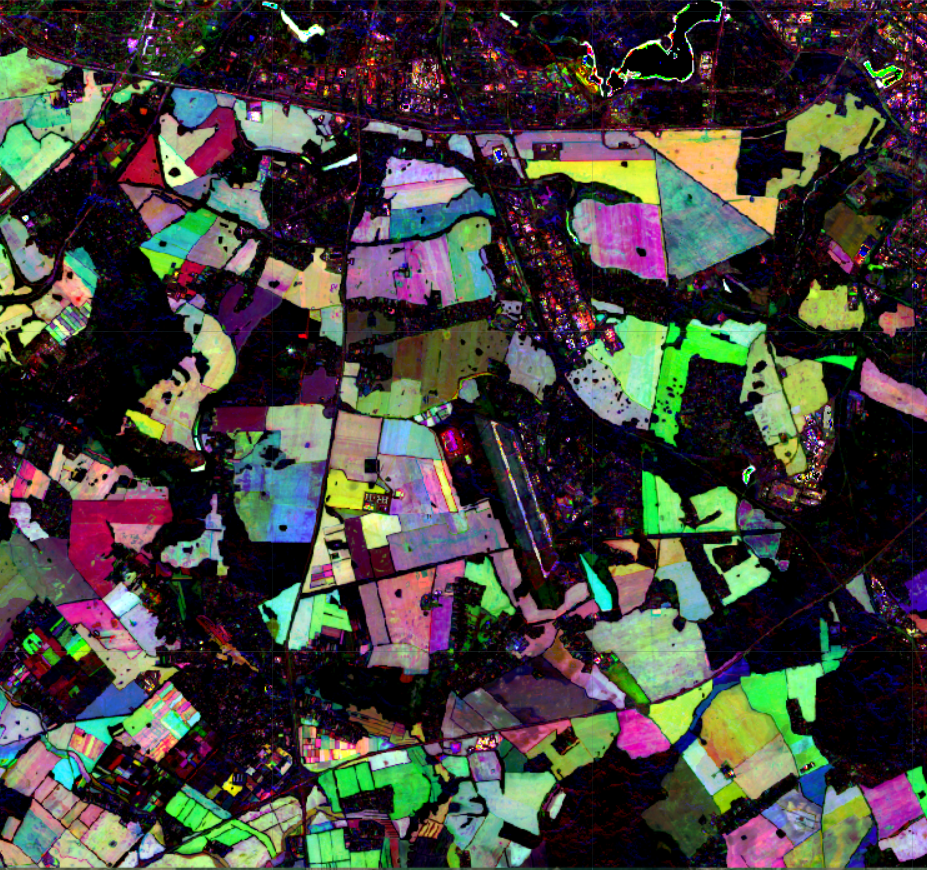 6
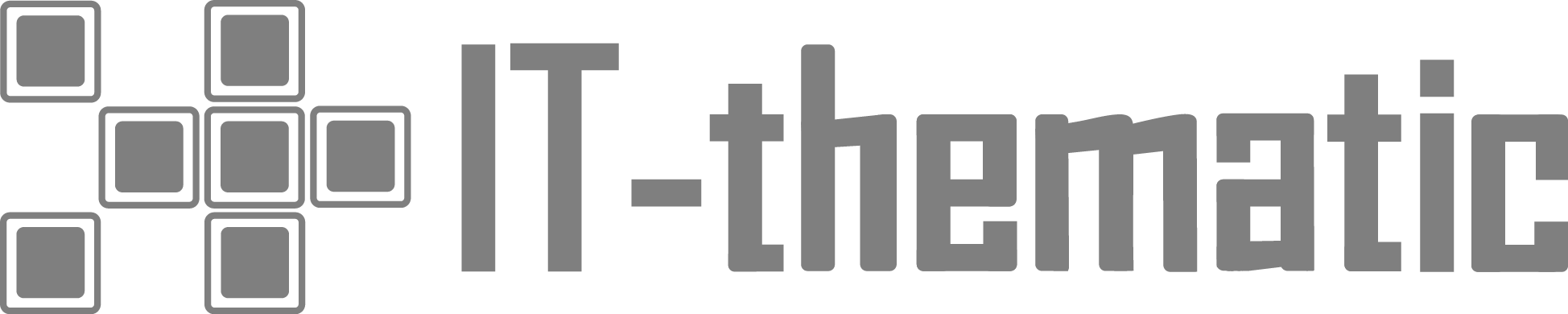 Сравнение  КОМПОЗИТОВ  ПРИ  РАСПОЗНАВАНИЯ  ПАШНИ
7
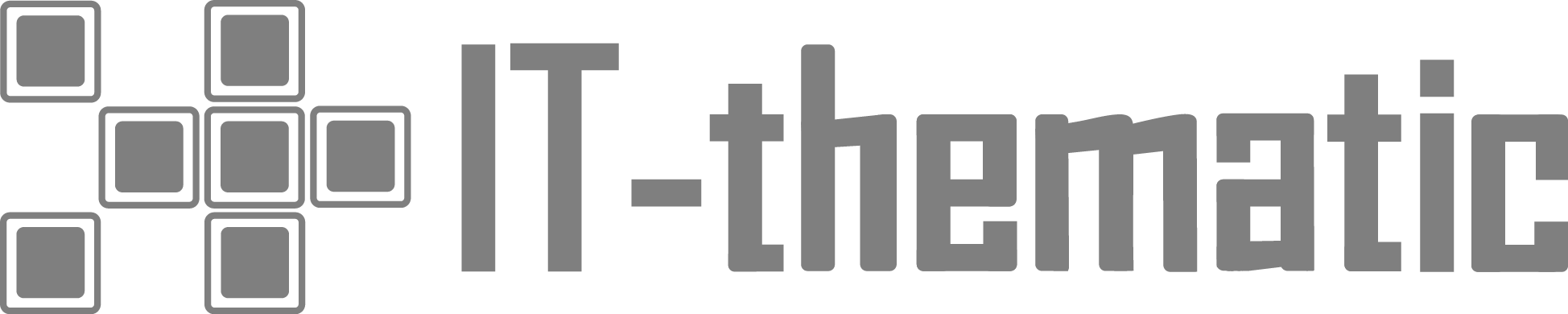 Метрики результатов распознавания
8
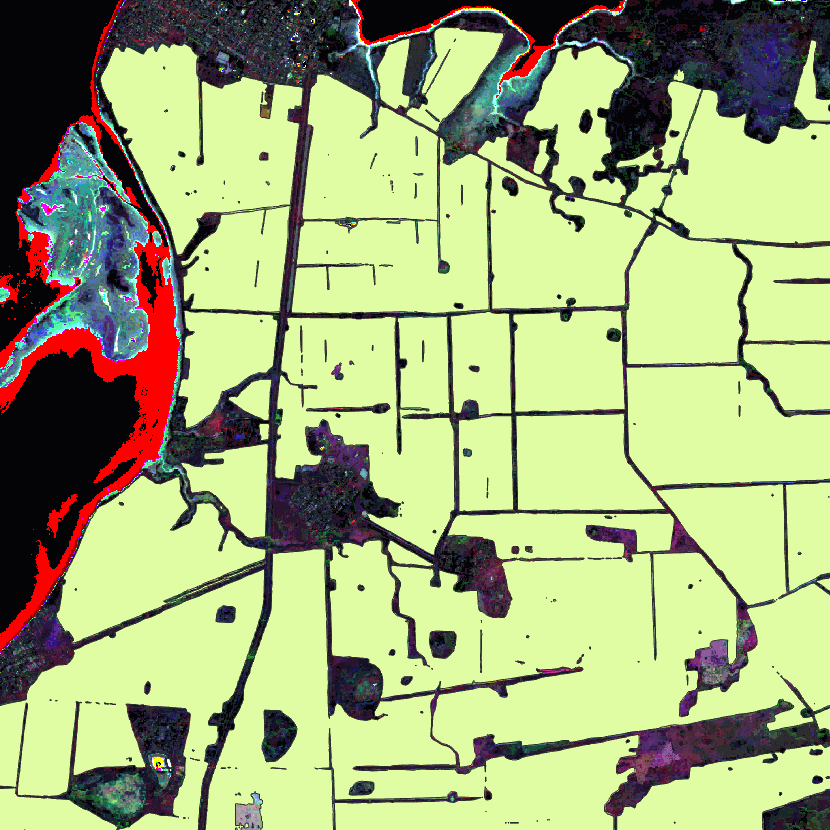 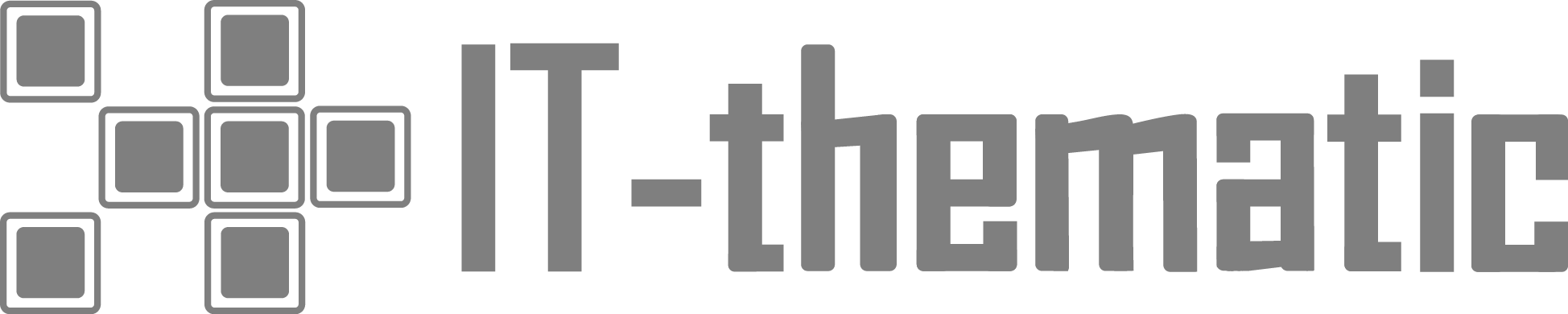 Обзор результатов
Для устранения негативного влияния облаков произведена предварительная процедура вырезания облаков и дымки из исходных снимков
Для уменьшения количества ложно-положительных срабатываний на объектах с выраженной внутрисезонной динамикой использованы ИИ-модели семантической сегментации
9
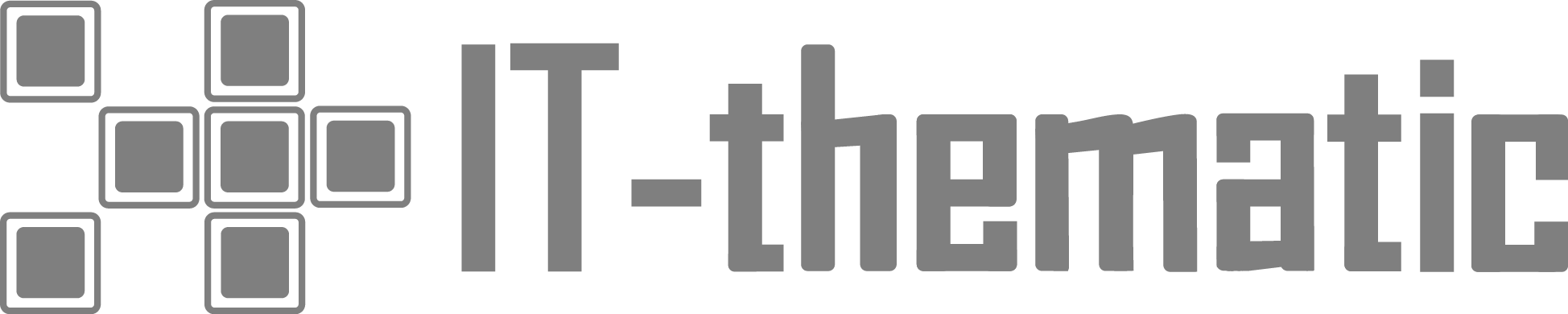 Алгоритм формирования трёхлетних композитов
Коэффициент вариации NDVI за вегетационный сезон
Трехлетний цвето-синтезированный композит на основе NDVI
Набор NDVI за вегетационный сезон
Набор мульти-спектральных снимков
NDVI
2024
Cv
2024
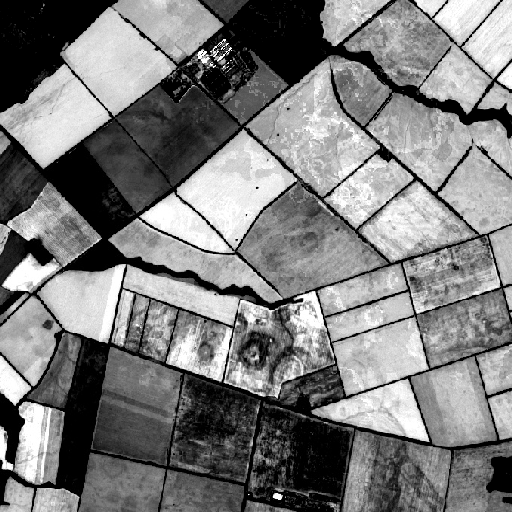 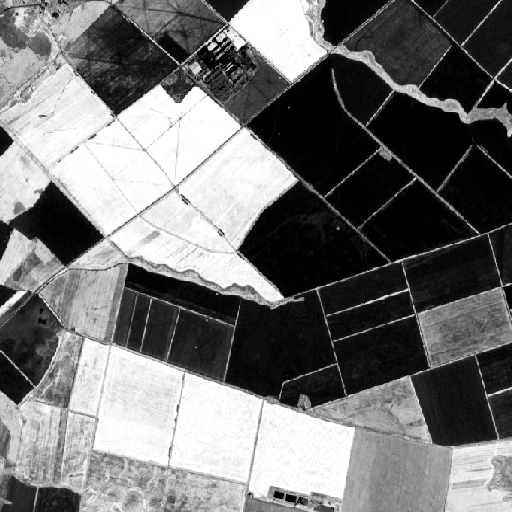 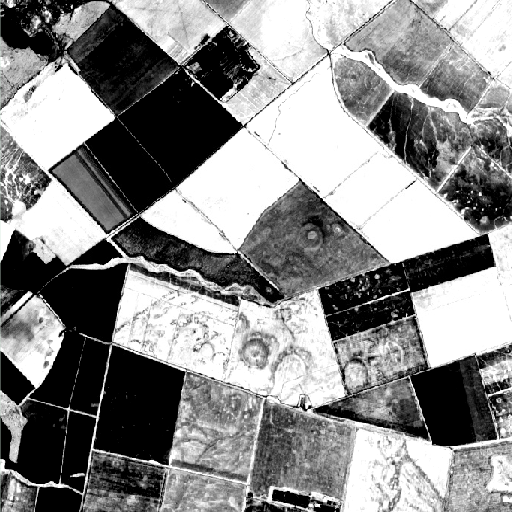 R
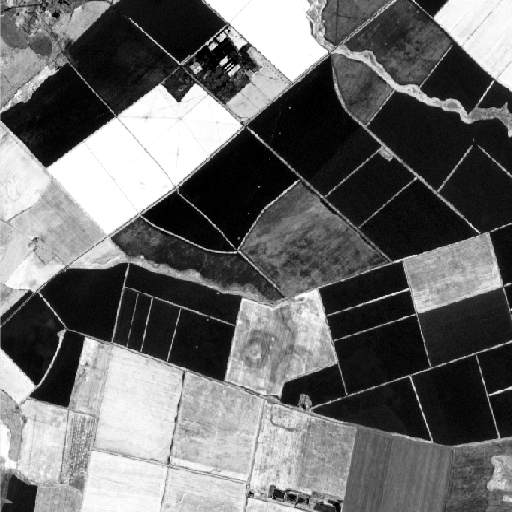 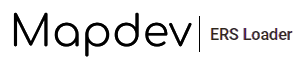 NDVI
2023
Cv
2023
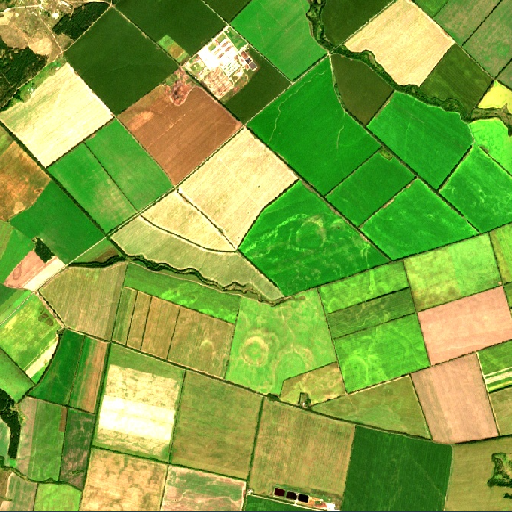 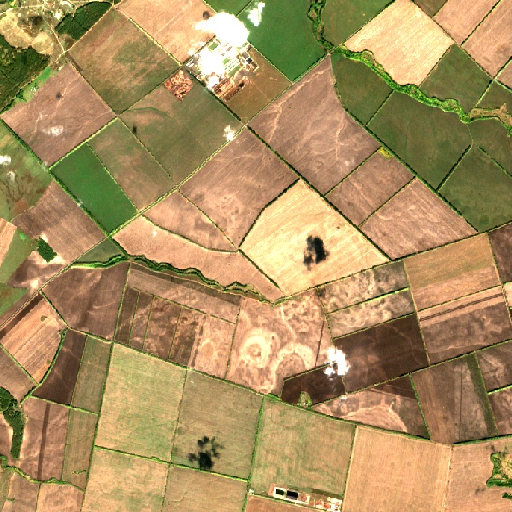 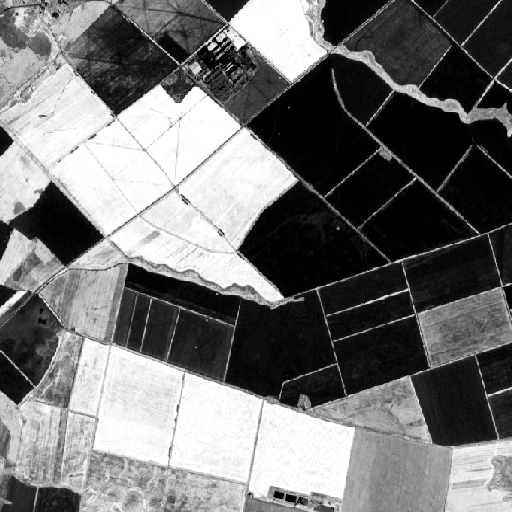 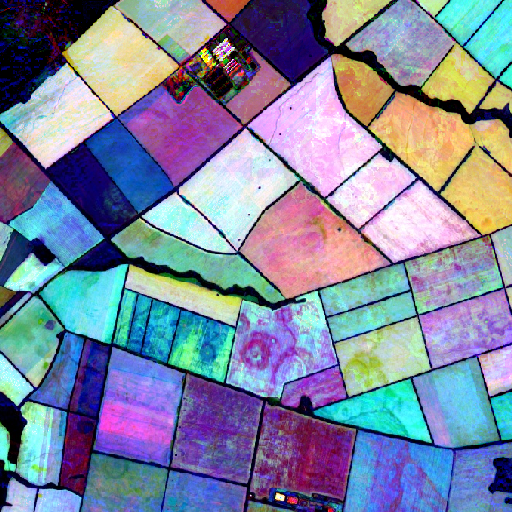 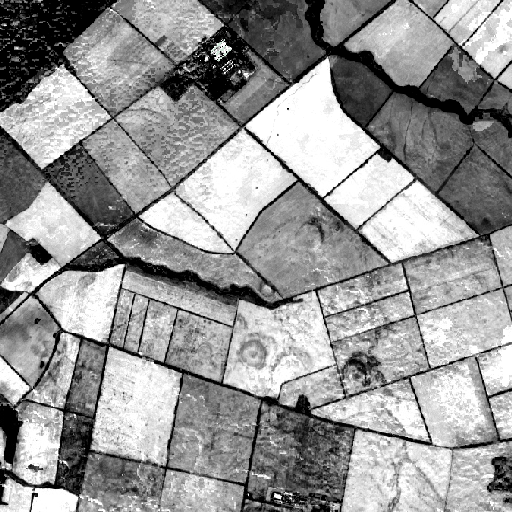 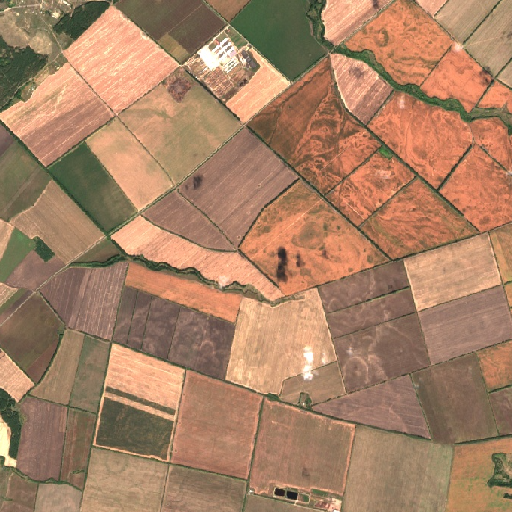 G
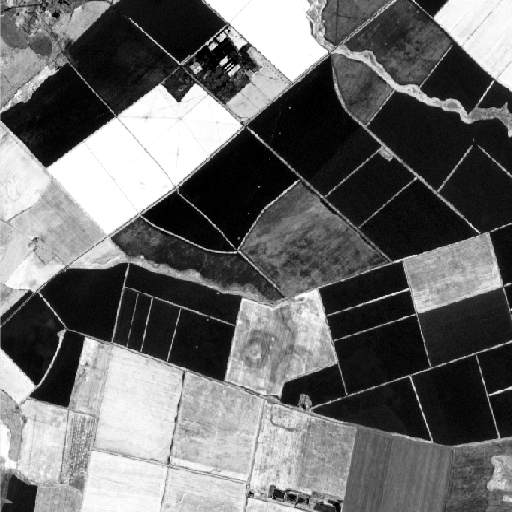 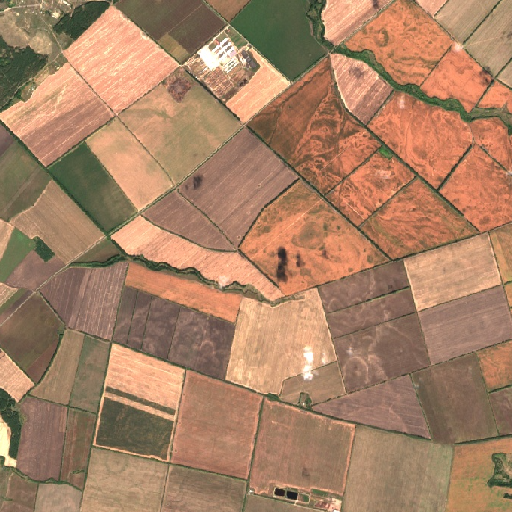 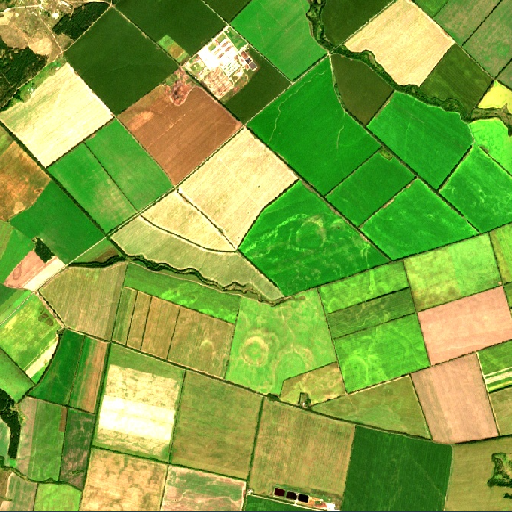 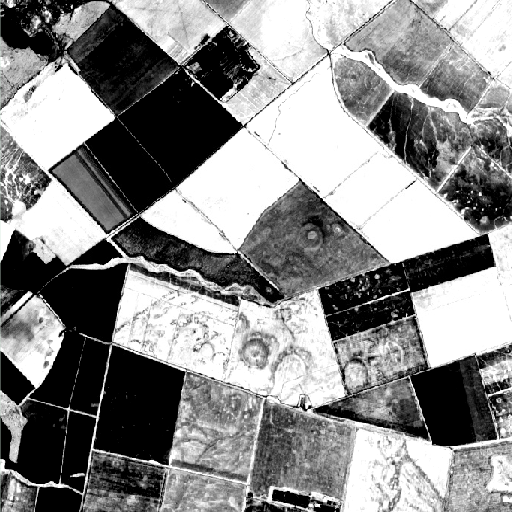 NDVI
2022
Cv
2022
MSI
2021-2023
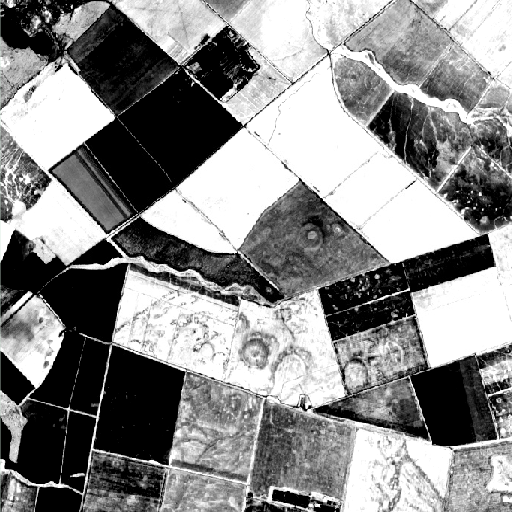 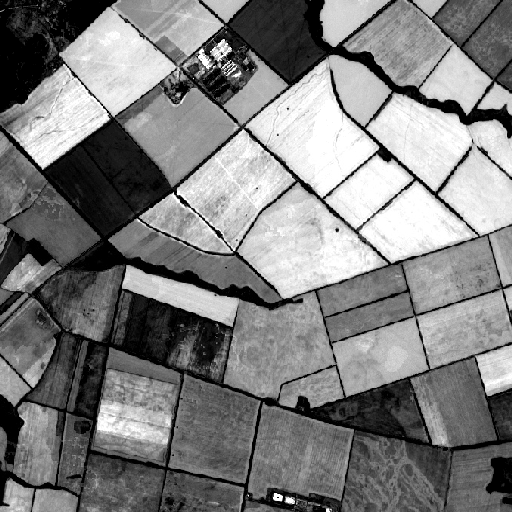 B
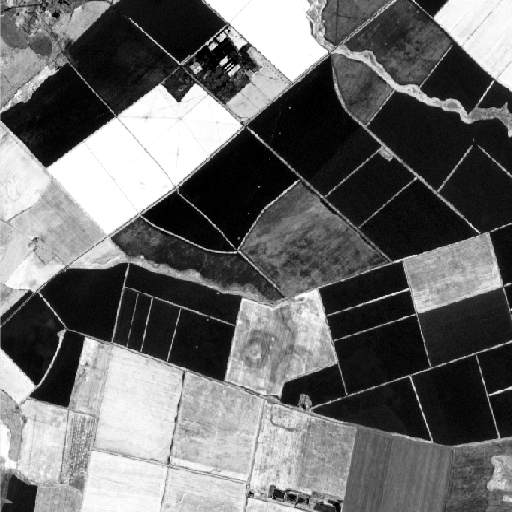 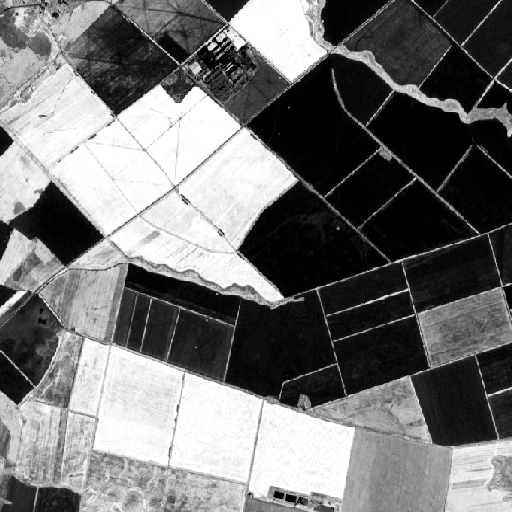 10
Преимущества решения
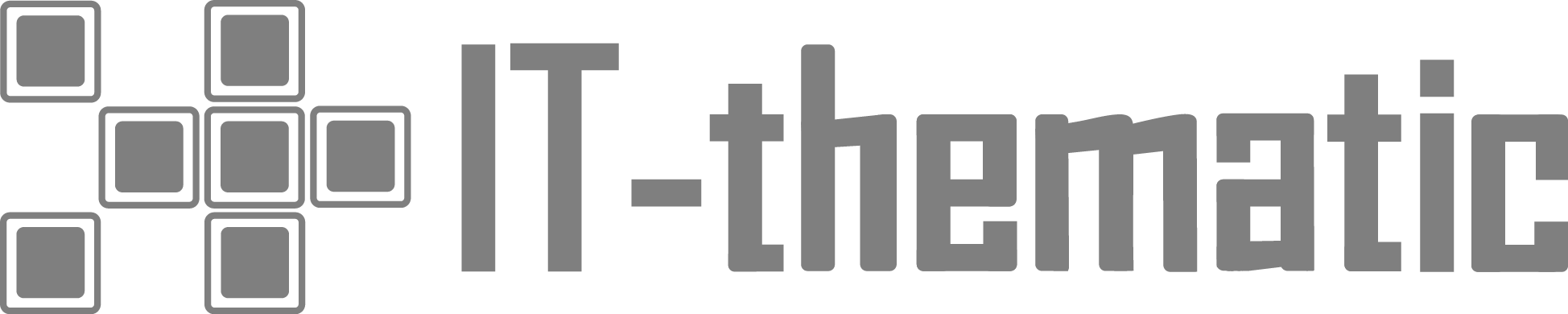 Процесс подготовки трехлетних композитов автоматизирован в сервисе Mapdev ERS Loader:
снижает аппаратную нагрузку
уменьшает трудозатраты
Сервис позволяет получать необходимые композиты на любую территорию за период с 1980-х гг. по настоящее время.
Автоматизация установления границ пашни в рамках задач Государственной программы №731 и не только.
11
Спасибо!
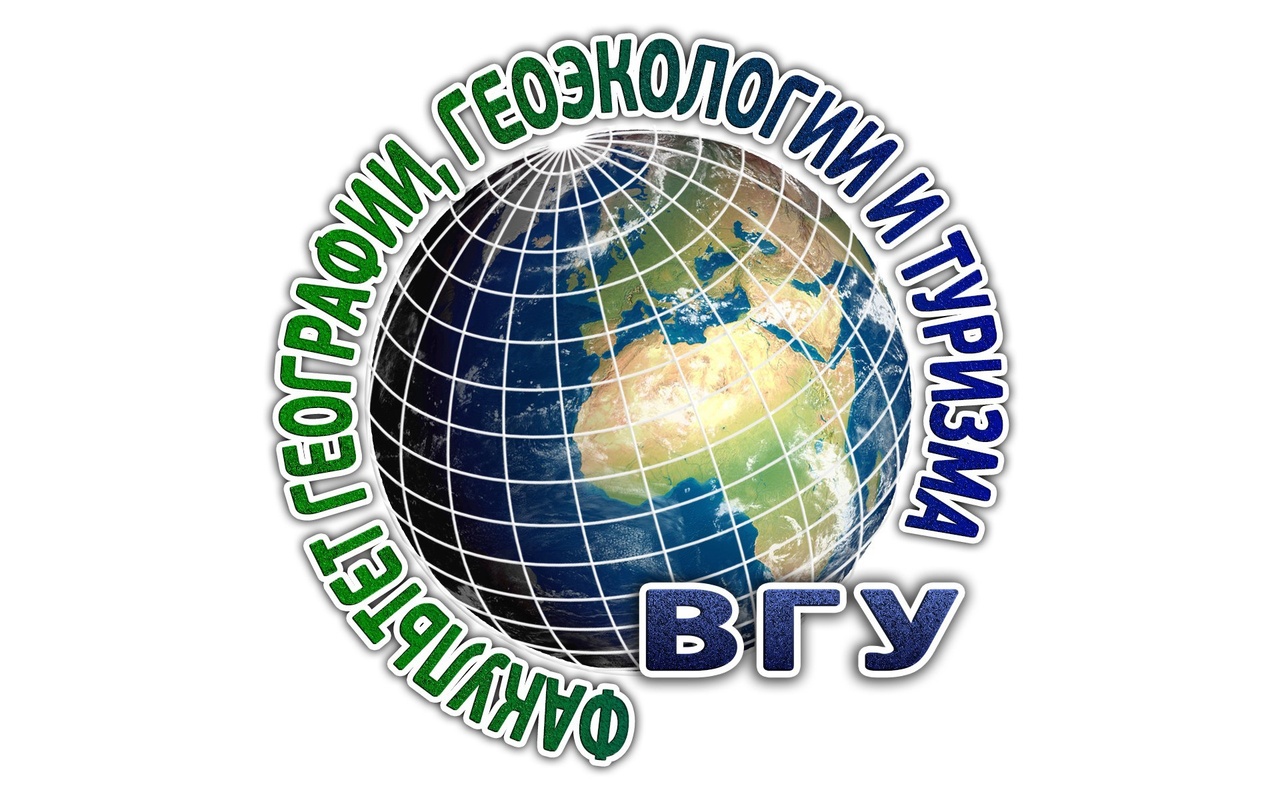 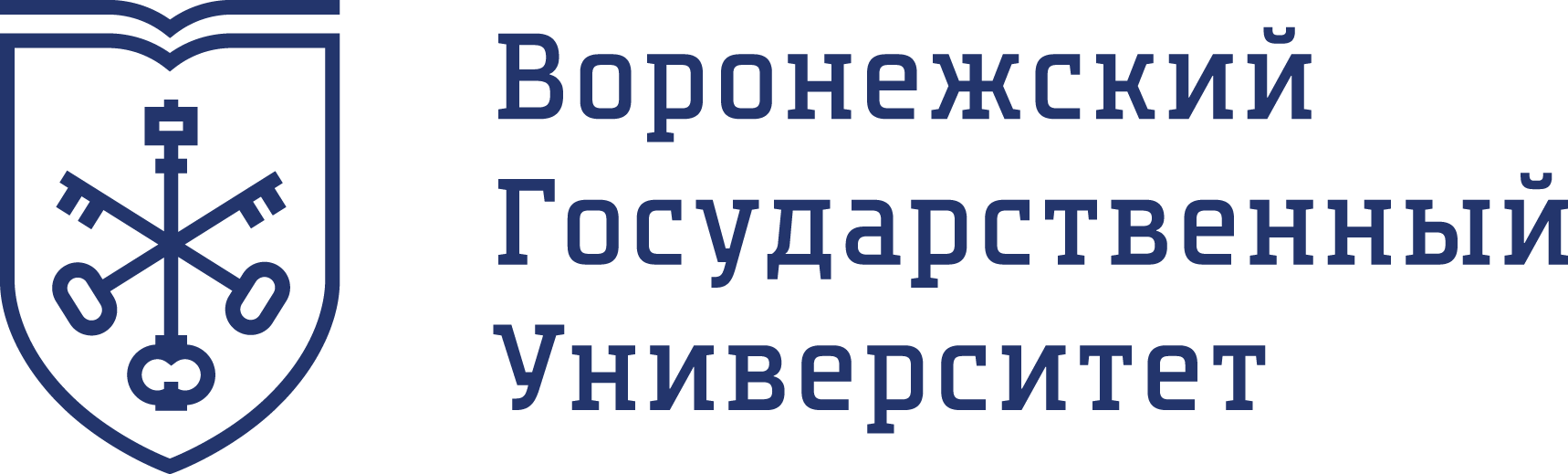 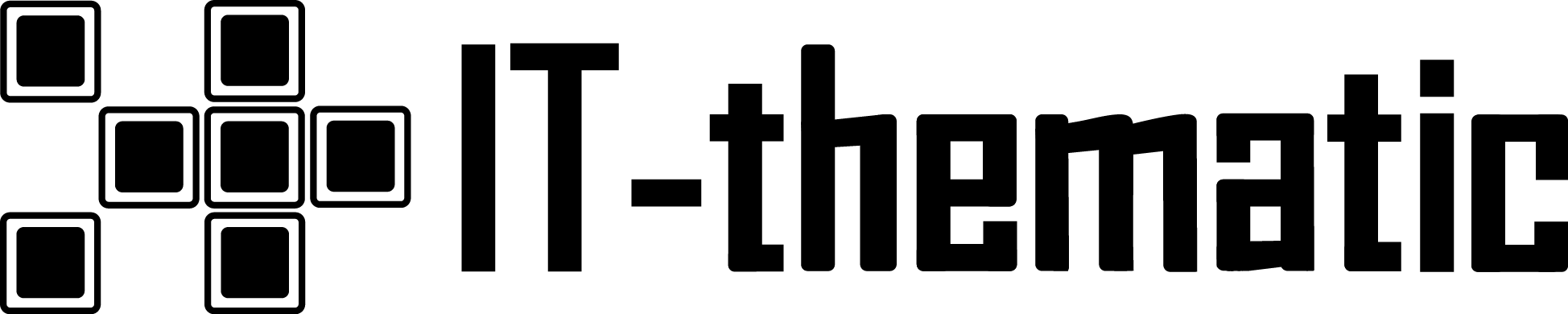 ООО «АЙТИ-ТЕМАТИК»
г.Воронеж, ул.Пролетарская, д.87В, 
4 этаж, БЦ “Сабуров”
+7 (473) 252 26 38
inbox@it-thematic.ru
yudin_aa@it-thematic.ru
https://it-thematic.ru/
Воронежский государственный университет
Факультет географии, геоэкологии и туризма
г. Воронеж, ул. Хользунова, 40, к5+7(473) 266-56-54
deanery@geogr.vsu.ru
sarychev.geo@gmail.com
http://www.geogr.vsu.ru